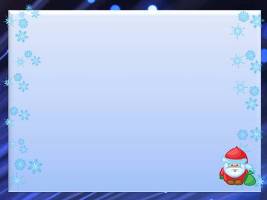 УРОК   ЛІТАРАТУРНАГА   ЧЫТАННЯ

                             4  КЛАС
СОШ №
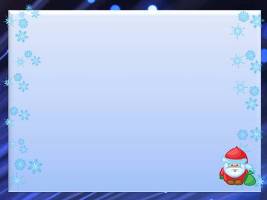 КОНКУРС НА ЛЕПШАГА  ЧЫТАЛЬНІКА
ХАРАКТАРЫСТЫКА        ПАМЫЛАК
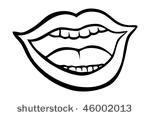 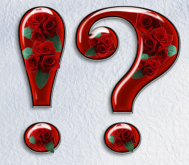 СОШ №
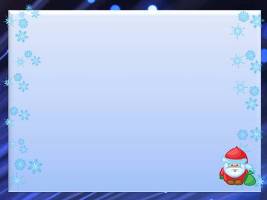 ЗАДАЧЫ
УДАСКАНАЛЬВАЦЬ
ФАРМІРАВАЦЬ
ВУЧЫЦЦА
выказваць   
уласныя
 адносіны да
зместу
прачытанага
навыкі  
чытання
уменне
пераказваць
па плане
СОШ №
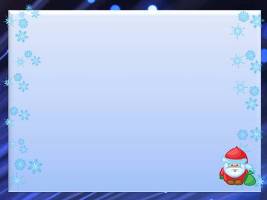 МАЎЛЕНЧАЯ  РАЗМІНКА
Жыў  на  свеце  хлопец  Мікіта.Здольны ён быў  да любой  работы: і кавалём мог  быць, і  сталяром, і нават гаршкі ўмеў рабіць , ды такія прыгожыя! Любая работа спорылася ў яго руках. Але  больш за  ўсё любіў Мікіта  майстраваць…
СОШ №
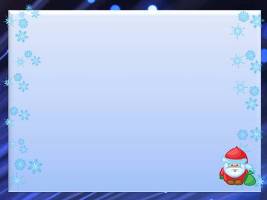 ПРАЦАВІТЫЯ РУКІ НЕ  ЗНАЮЦЬ У
     ПРАЦЫ НІЯКАЙ  ПРЫНУКІ.
ДЭВІЗ  УРОКА
СОШ №
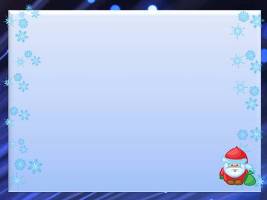 АЛЯКСАНДР ПАСКРОБЫШАЎ
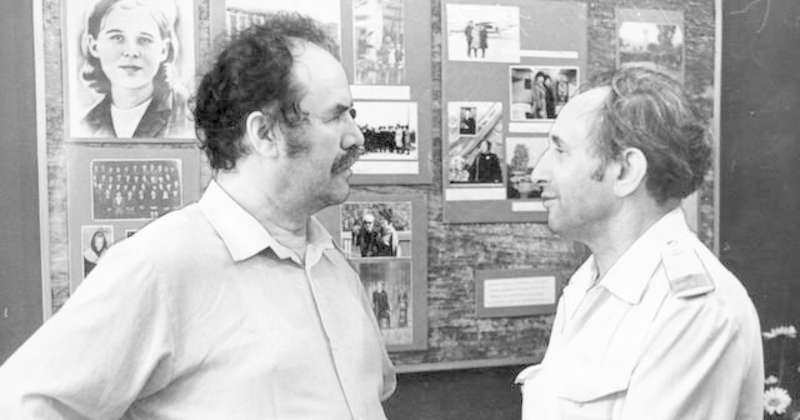 Беларускі пісьменнік . Аўтар некалькіх  для дзяцей  кніг. Медык па адукацыі. Нарадзіўся ў Расіі. У  дзіцячым узросце пераехаў  у Беларусь. У 16 гадоў страціў зрок, але гэта яму не пашкодзіла стаць медыкам.  Працаваў масажыстам у санаторыі “Нарач”.
СОШ №
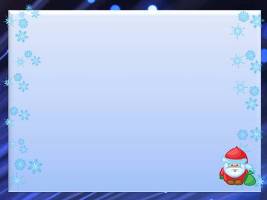 ЗУБНЫ  ДОКТАР
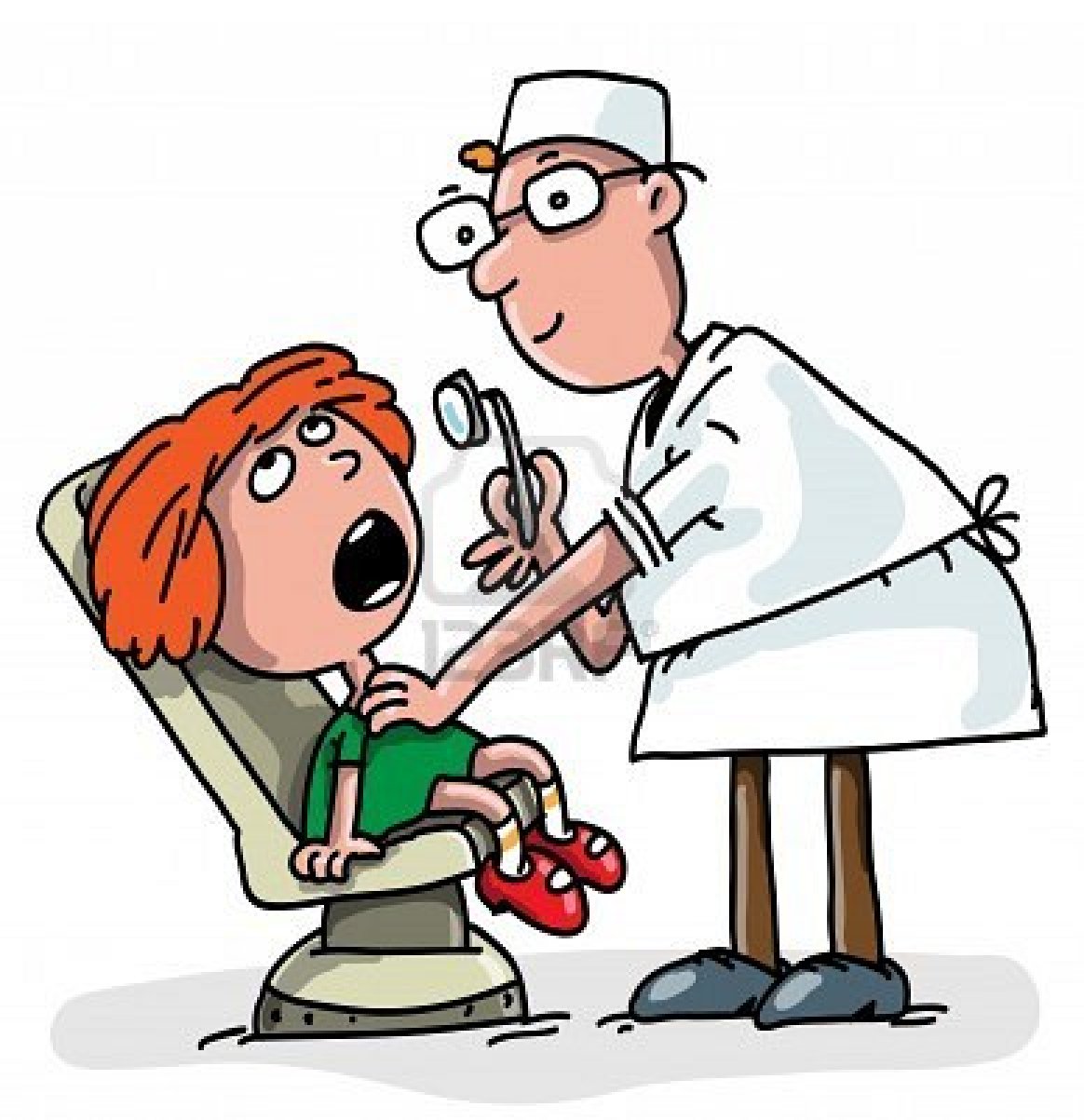 СОШ №
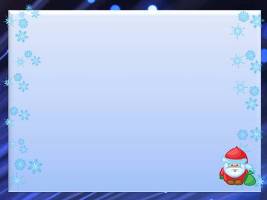 ЗУБЫ
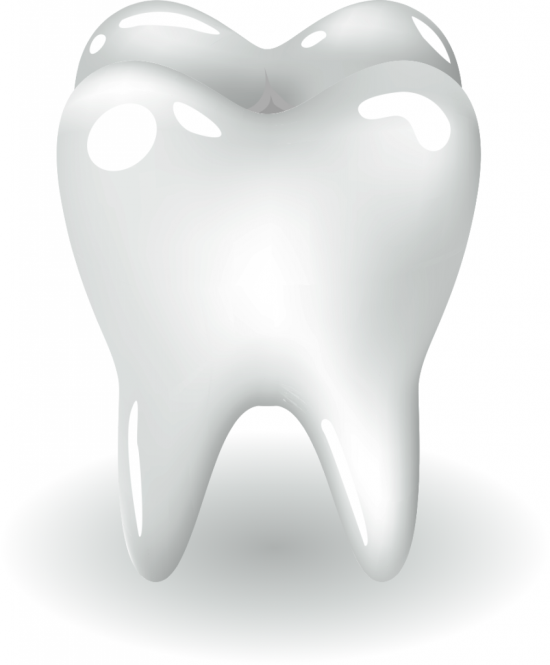 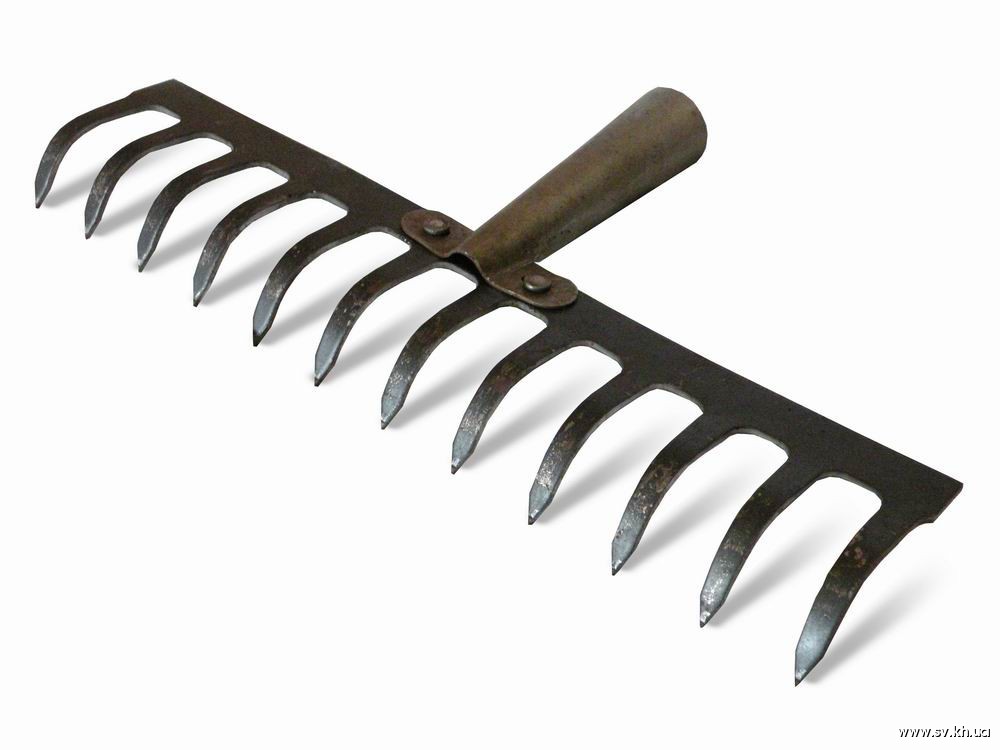 СОШ №
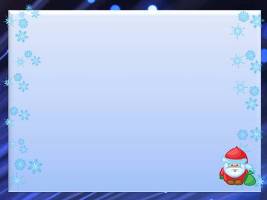 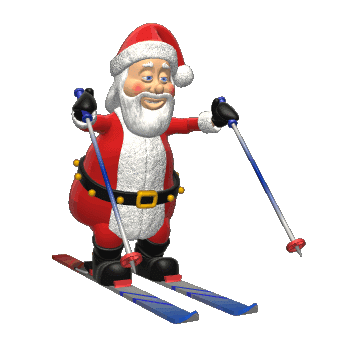 Хто на  лыжах?
Што за крос?
Гэта едзе Дзед  Мароз.
І на ранішнік якраз
Прыйдзе  Дзед Мароз да нас.
Ш-шась, ш-шух!
Шась, ш-шах!
Лыжы зранку  на нагах
Пад вясёлы, звонкі смех
У сыпучы лезуць снег.
СОШ №
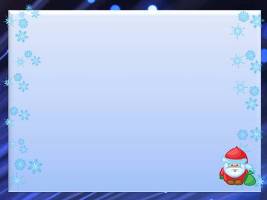 Слоўнікавая  работа
страха
              гнуткія   лазоўкі

                                   турбавацца
     спрытна
                         клінок
СОШ №
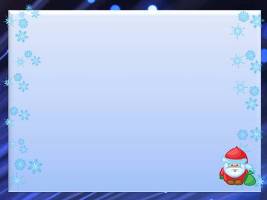 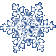 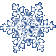 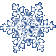 -Куды  прыйшоў  Васілёк?
-Чым рашыў заняцца хлопчык?
-Чаго прыйшла ў майстэрню цётка Паўліна?
-Якую іншую   назву можна даць твору?
-Знайдзіце і зачытайце словы і выразы,якія адлюстроўваюць спрытнасць хлопчыка ў рабоце.
-Як можна ахарактарызаваць цётку    Паўліну?
-Дакажыце радкамі тэксту, што Васілёк ветлівы хлопчык і добры гаспадар.
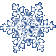 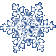 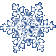 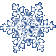 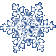 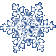 СОШ №
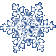 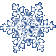 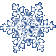 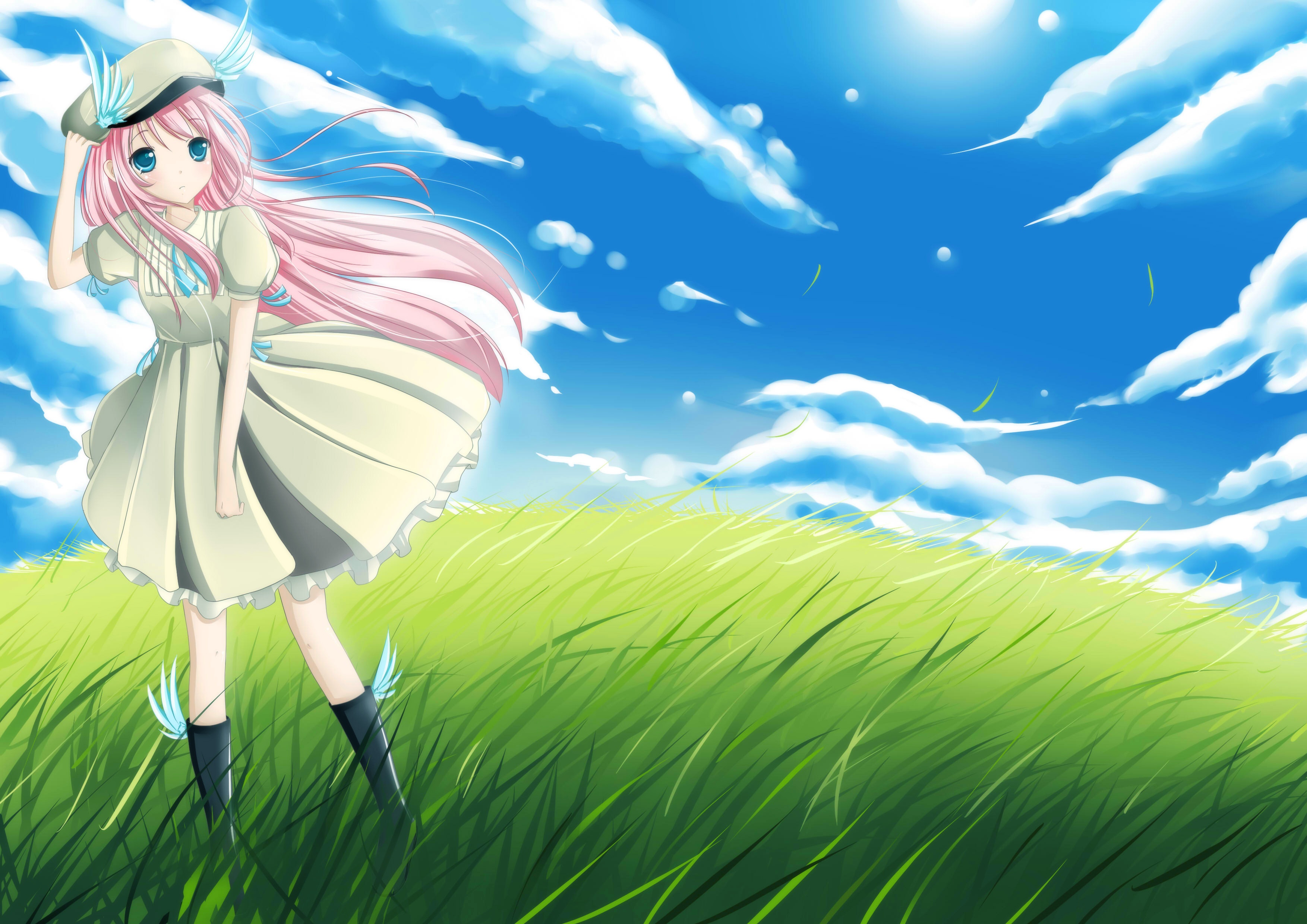 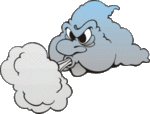 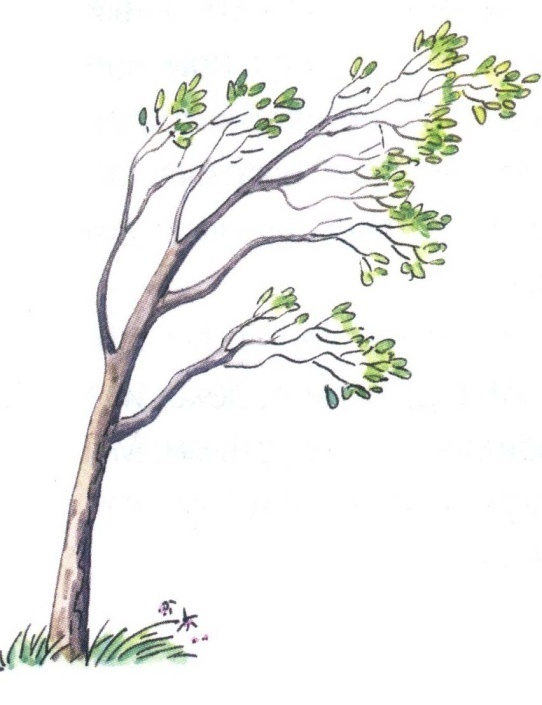 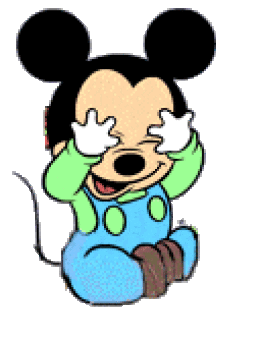 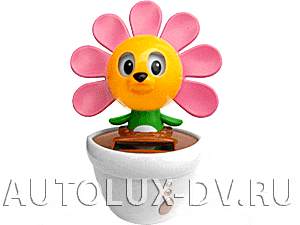 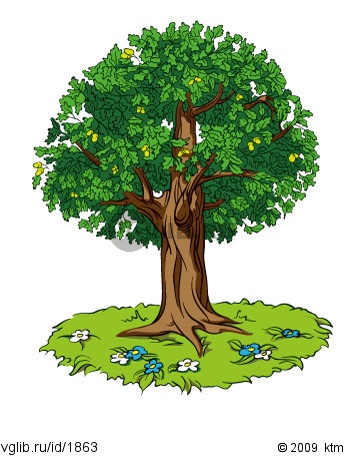 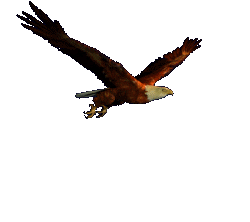 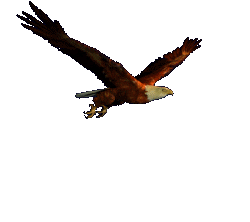 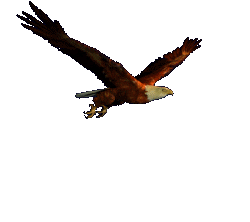 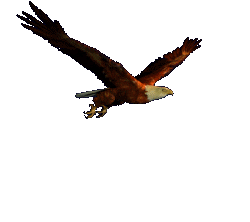 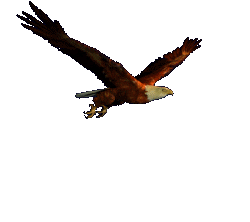 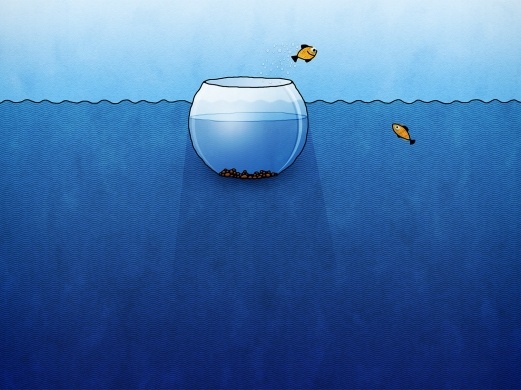 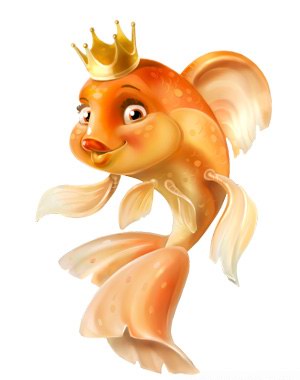 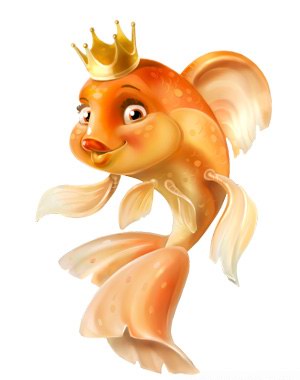 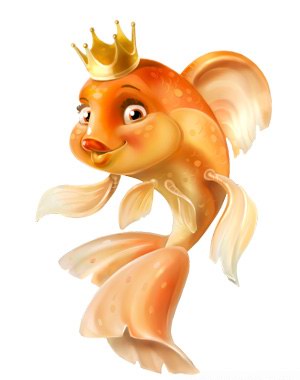 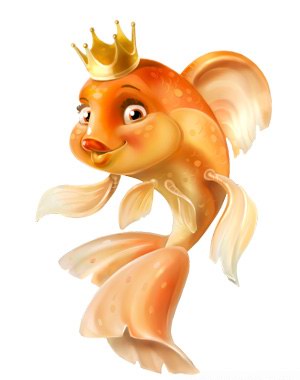 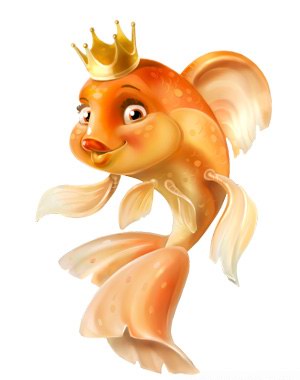 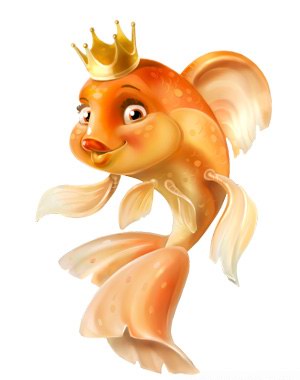 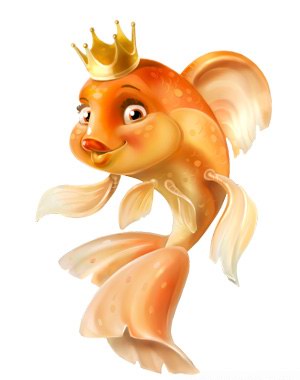 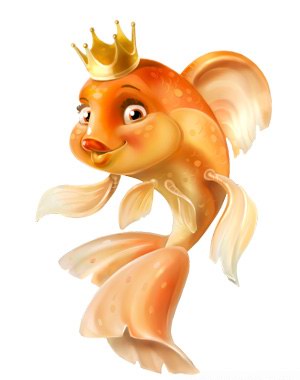 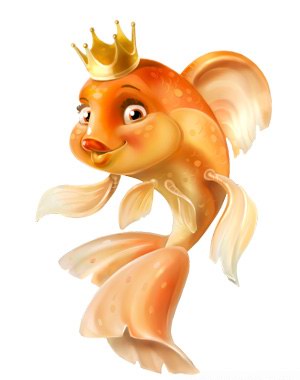 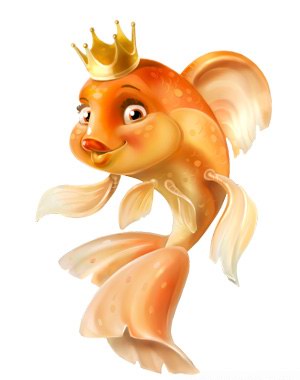 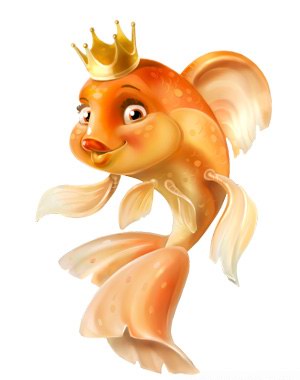 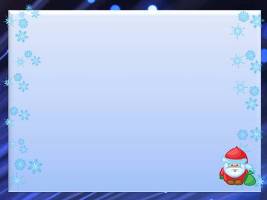 РАБОТА   Ў   ГРУПАХ
1  ГРУПА- ПРАЧЫТАЦЬ ТЭКСТ, ПАДЗЯЛІЦЬ ЯГО НА ЧАСТКІ, СКЛАСЦІ ПЛАН АПАВЯДАННЯ, ПЕРАКАЗАЦЬ, КАРЫСТАЮЧЫСЯ АПОРНЫМІ СЛОВАМІ ДА КОЖНАЙ ЧАСТКІ

2 ГРУПА- НАВУЧЫЦЦА ЧЫТАЦЬ ТВОР ПА РОЛЯХ, ПЕРАДАЮЧЫ ІНТАНАЦЫЯЙ АСНОЎНЫЯ ХАРАКТЭРНЫЯ РЫСЫ ГЕРОЯЎ
СОШ №
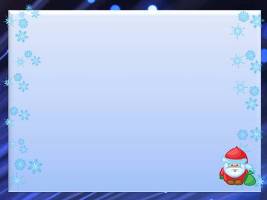 ПЛАН
1.Дзе ж дзед?
2.Зламаныя  граблі.
3.Маленькі майстар.
4.Вялікі дзякуй!
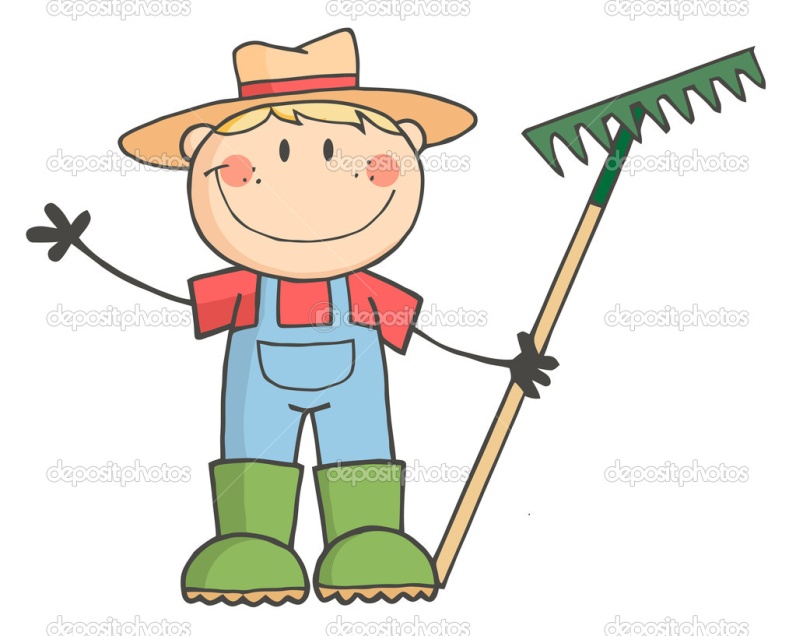 СОШ №
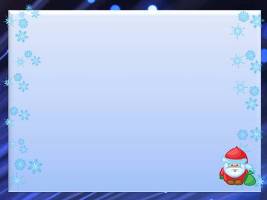 ЗУБНЫ  ДОКТАР
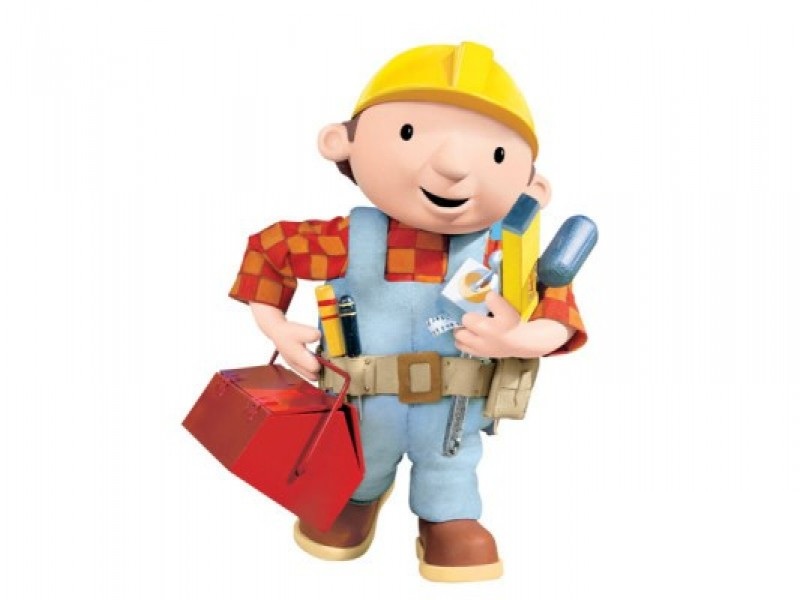 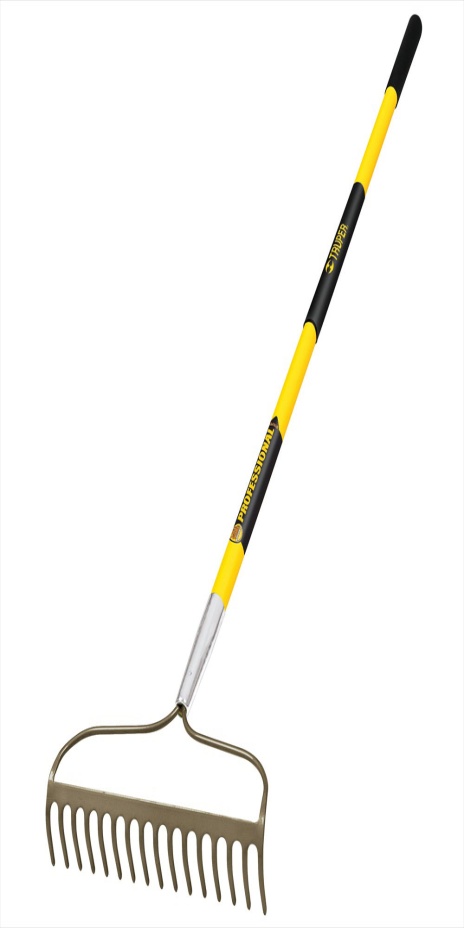 СОШ №
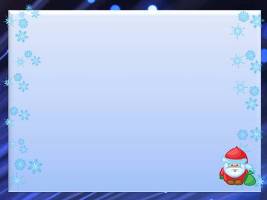 ЧАМУ  МОЖНА НАВУЧЫЦЦА   Ў ВАСІЛЬКА?
СОШ №
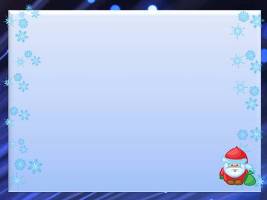 ДАМАШНЯЕ  ЗАДАННЕ 

Скласці апавяданне “У школьнай  майстэрні”.
Стварэнне дыяфільма, кадры падпісаць радкамі з апавядання.
Інсцэніроўка.
СОШ №
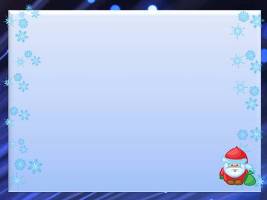 АЦАНІ  СВАЮ  ДЗЕЙНАСЦЬ


     Тэма твора важная для мяне-          / 
                                                                        ___  ___

    Мне не ўсё было зразумела-   


    Я не раскрыў усе свае магчымасці-
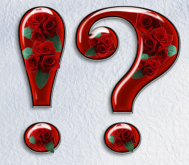 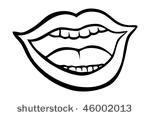 СОШ №
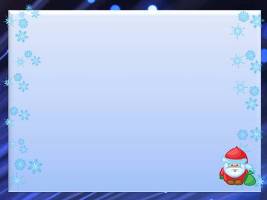 ДЗЯКУЕМ ЗА  ЎВАГУ!
СОШ №
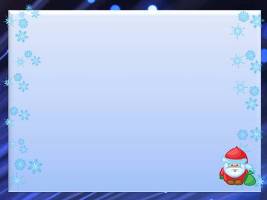 З НАДЫХОДЗЯЧЫМІ  СВЯТАМІ!
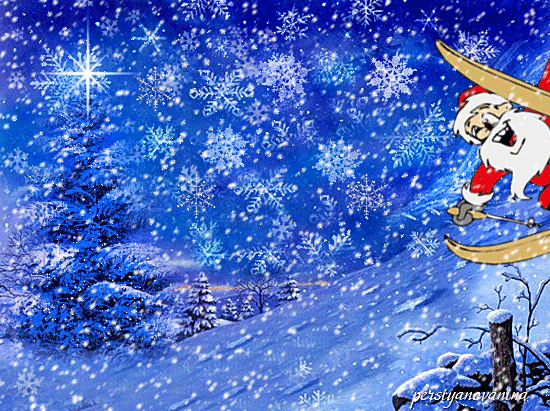 СОШ №